Tarea grupal
Instrucciones:
De forma grupal deberá resolver el siguiente ejercicio:
Con el ejemplo del sarampión, indique cuáles datos serían necesarios para la vigilancia de la tuberculosis, la rabia humana y la sífilis (excluyendo  sífilis congénita) en el nivel local. En general, se considera que los datos más importantes para la vigilancia del sarampión son los siguientes:
Casos, por:
Edad
Fecha inicio
Localidad
Estado de vacunación
Defunciones, por:
Edad
Fecha ocurrencia
Localidad
Estado de vacunación
Población, por:
Edad
Á́rea geográfica
Medidas de control: Cobertura de vacunación, por:
Edad
Área geográfica

Fecha de entrega: 24 de febrero, 23:59pm.
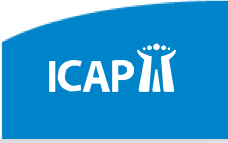